National Recreational Boating Safety Survey (NRBSS): Data in Relation to the Future of Recreational Boating in the United States
Susan Willis, Ph.D., Gina Kilpatrick, M.Ed. and Amy Ryder-Burge M.S. 
RTI International

Donald Kerlin, P.E.
U.S. Coast Guard

Edward Mahoney, Ph.D.
Michigan State University




March 26, 2019
Overview
NRBSS Background and Goals
Description of Surveys
Materials
Survey Instruments
Sampling Considerations
Data Collection Process
Study Completion, Data and Reporting
2
NRBSS Background and Goals
Designed to enhance effectiveness and efficiency of safety efforts conducted by USCG’s National Recreational Boating Safety Program, state and other federal agencies, non-profit organizations and the boating industry

Authorized by Congress

Provides key data related to recreational boating exposure including the total number of days and hours boaters spend out on the water at the state level along with estimates of boating participation in the U.S.

Also provides information about the characteristics of boats, boaters, and recreational boating activities (including outings) in the U.S
3
[Speaker Notes: Conducted since 2002
Previously NRBS (added safety)
Previously administered by phone]
Description of Surveys
NRBSS entails two scientific survey efforts (Exposure and Participation) with attempts to contact over 200,000 sample members

Exposure Survey
State-level estimates – number of boats
Fielded monthly 
One month reference period
Address-based general population (ABS) sample and registered boat sample 

Participation Survey
National and division-level estimates – outings, boating activities
Fielded quarterly 
Three month reference period
Address-based general population (ABS) sample
4
[Speaker Notes: The Address-Based Sampling Frame, commonly known as an ABS frame, is a list of all mailing addresses serviced by USPS. RTI maintains a national ABS frame in-house which we update monthly.  We also have additional data points that we merge with the in-house frame to do robust modeling for predicting household characteristics etc.]
Materials
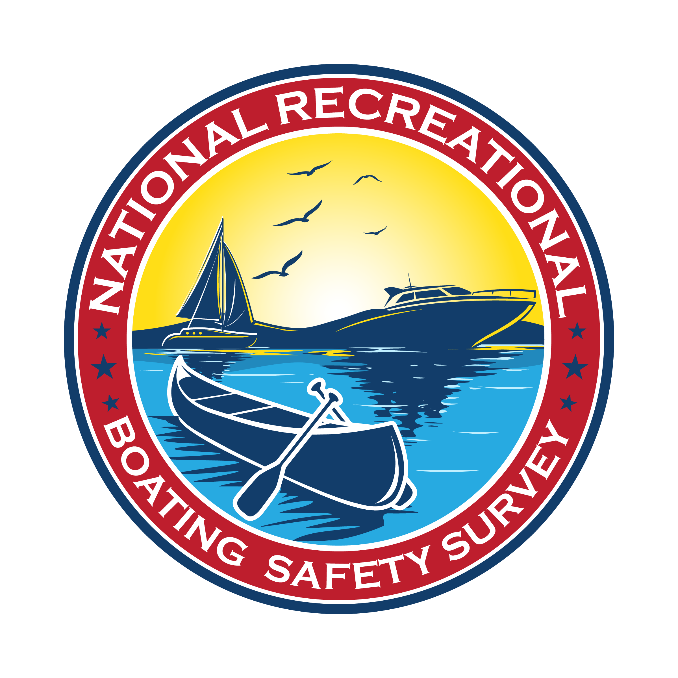 Registered and unregistered boats and 
    activities of interest
Voluntary, translation available, help line/email
Confidential
Administered by mail (scannable) and web 
Development and testing: Question Appraisal System (QAS), cognitive interviewing, and web program usability 
$1 pre-incentive included with second mailing
$5 online gift code after completing mail survey
$10 online gift code after completing web survey
5
[Speaker Notes: Wordcloud
Reference boat type item as example of scope of data
Push to web
Respondents can request physical gift card]
Survey Instruments
Exposure Survey – Comprehensive Data for Boats

Information for boats in household captured
Registered, unregistered, USCG-documented boat counts
Type, length, operation status
Days and hours used
Bodies of water, storage
Boat ownership information
Outings (trip data), activities, people on board, boat operator characteristics
Life jacket/vest use, safety equipment, accident information
Household demographics by person
6
[Speaker Notes: Reminder of reference period
Six boats captured
Accident information also includes “mishaps”]
Survey Instruments
Participation Survey – Comprehensive Data for Household Member Recreational Boating Participation

Data captured for all household members
Participation status (out on water) for respondent
Household member demographics
Outing (trip data) and activities information
If no participation, reasons why
Days out on water for each household member
Type, ownership, and operation of boats on outings
Number, length, type, registration/documentation status, and ownership arrangement for boats owned by household
Life jacket/vest frequency
Boating safety course participation
7
[Speaker Notes: Five household members addressed
Reminder of reference period
All information (including outing boat information) for all household members – choose all that apply
Information captured for six boats owned]
Sampling
Address-based sample use increased likelihood of identifying non-registered boat owners and boats

Registry information from states useful for Exposure Survey, not available for all states

RTI prepared prediction models using registry data to aid in predicting boat ownership in households among general population sample (ABS), increased efficiency

Eligibility and response rates higher in registry sample

Flexibility to evaluate and adjust sample counts to meet response targets during data collection

Potential biases addressed: e.g., season, telescoping effects
8
Sampling
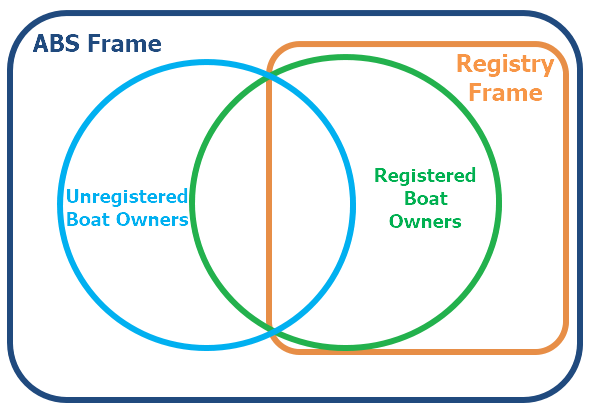 9
Data Collection Process
Sample preparation

Seven mailings

Items included in mailing packets

Tracking of mail and web responses

Data processing 

Ongoing dashboard reporting and feedback loop for design                     
   improvements to address biases/improve estimate reliability

Experiments – instrument design, mailings, and incentives
10
[Speaker Notes: Experiments:
Are 7 mailings necessary and cost effective?
Change: Reduced mailings to 5 and increased the sample
Will higher post-incentives increase participation?
Experiment 1: Increased post-incentive to $10 Mail & $20 Web
Will an improved look of the mail survey increase mail response and improve data quality?
Experiment 2: Printed full color survey booklet and simplified introductory pages containing screening questions
Will Registry sample respondents be more likely to complete online than paper if we delay mailing the full questionnaire similar to the ABS sample?
Experiment 3: Delay full questionnaire packet mailing to mailing 4 for the Registry sample]
Study Completion, Data and Reporting
Data collected January 2018-December 2018. Data collection completion April 2019

Ongoing intensive data processing and cleaning

Examples of data cleaning

Participation Survey > 5K completions and met 100 percent of division and national targets 

Exposure Survey > 30K completions and met 100 percent of state targets and 100 percent of national targets
11
[Speaker Notes: Data cleaning examples: no boats but reported boat information, boat type not matching registration status type

Describe examples of data queries (by state, by boat type etc.)]
Study Completion, Data and Reporting
Reports and Data Analysis Query System October and November  2019

DAQS will allow users to run queries by variables such as state, boat type, and usage (days/hours)

DAQS will provide a simple user interface with dropdown boxes to select criteria for analyses
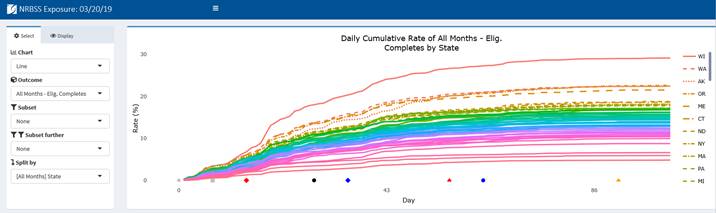 12
[Speaker Notes: Describe dashboard and graphic]
Thank You. Questions?
Contact:
Susan Willis
swillis@rti.org
13